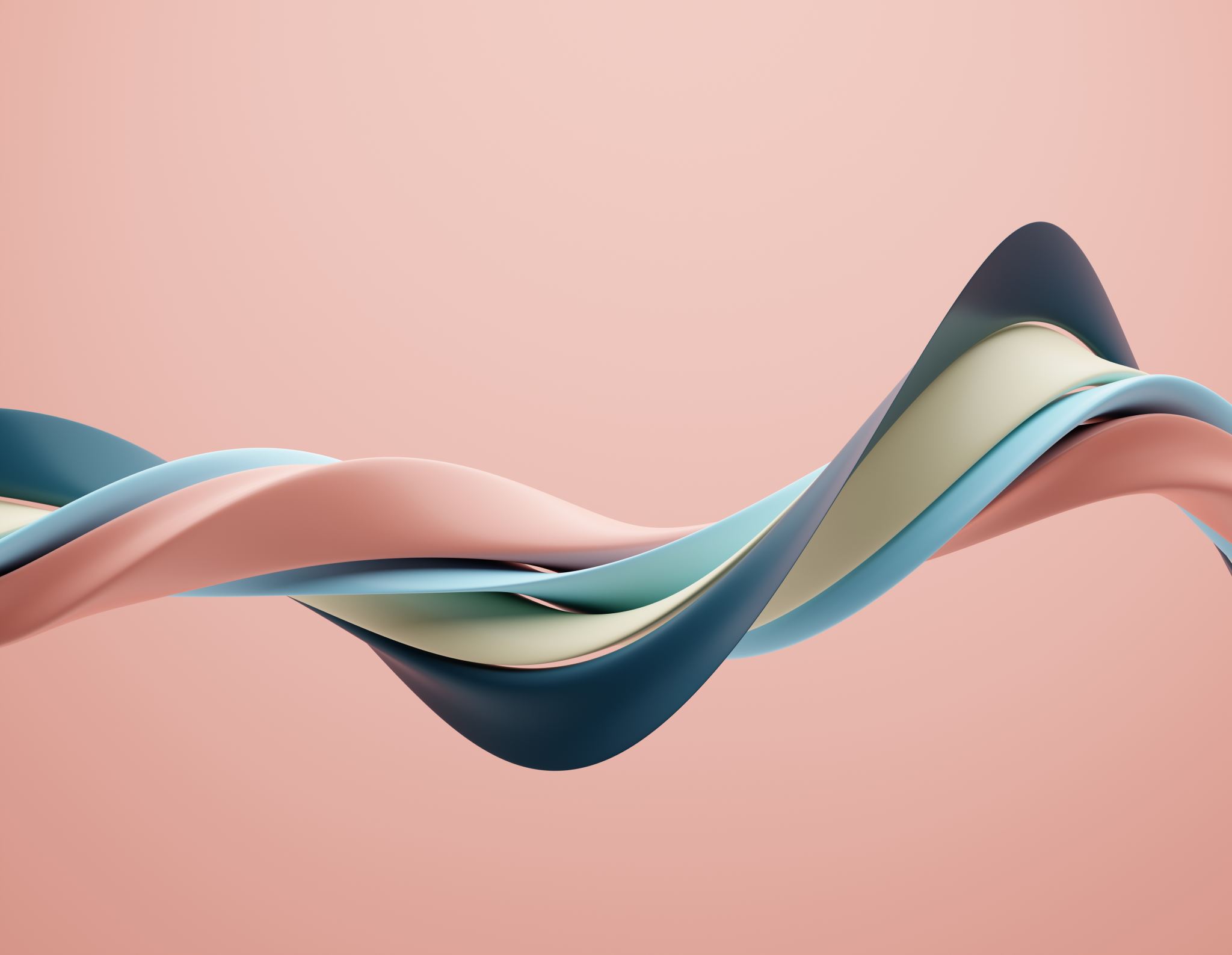 Learning Connections: Stop, Prevent, Remedy (2024)
Dr. Erin Kline
AVP/CDO/T9 Coordinator
Joyce Tofte
Violence prevention & Education/ Deputy T9 Coordinator
September 25, 2024
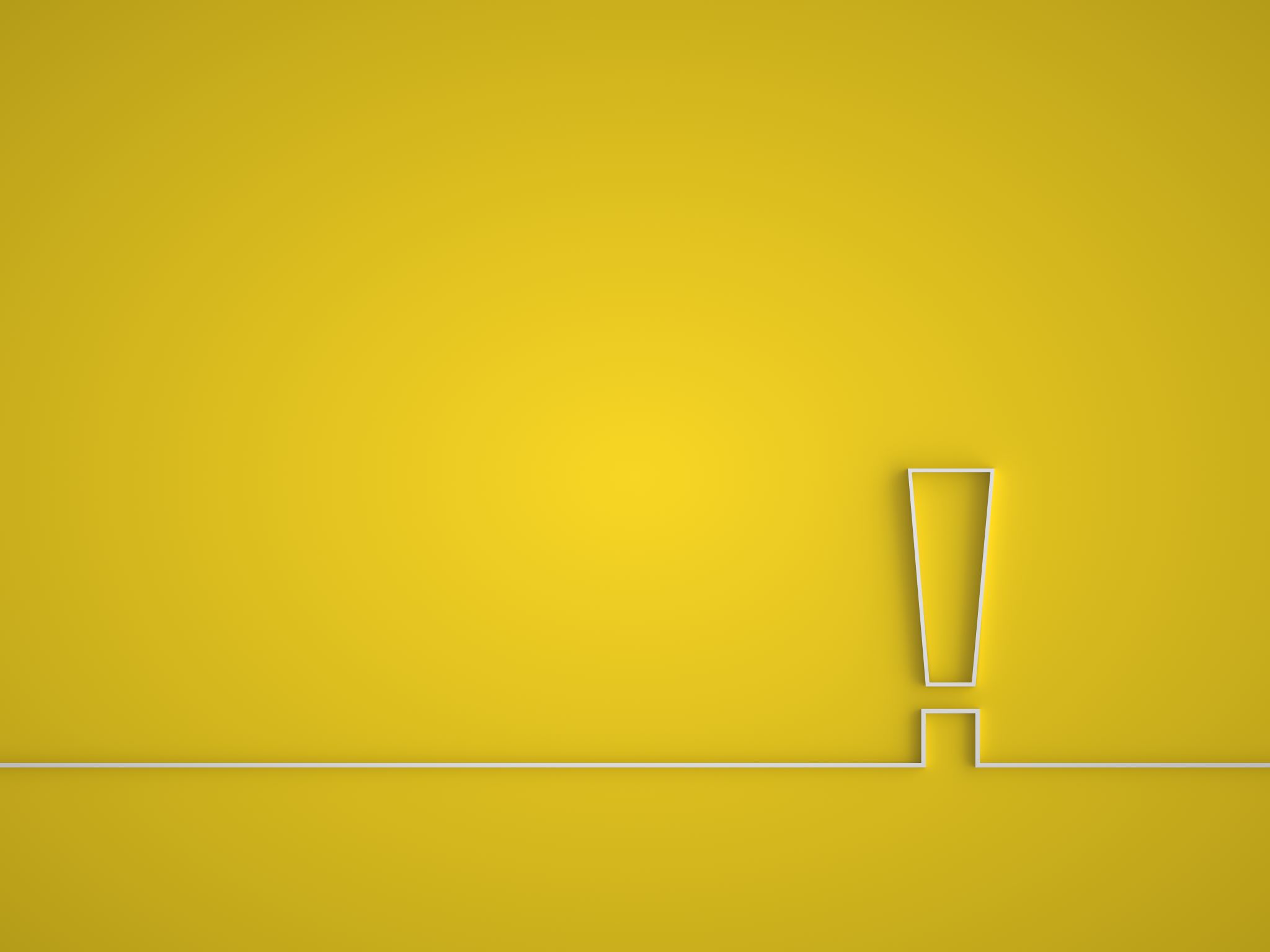 Trigger Warning
The content we are about to review can trigger previous traumatic experiences.
Please prioritize your physical and mental health by taking the breaks that you require.
Following our training, do something that brings you joy and helps you to reset.
Overview
What does the data tell us about sexual violence and assault?
How is it defined?
What are the policies, procedures, and protections?
What is your role in an incident response?
What resources and support is available?
Questions and Answers
More than 50% of college sexual assaults occur in the months of August, September, October, or November.
About 80% of sexual assaults occur by someone the victim knows.  
Of these assaults, 51.1% was by an intimate partner and 40.8% was by an acquaintance. 
According to the National Sexual Violence Resource Center (NSVRC.org), 1 in 5 women and 1 in 71 men will be victims of sexual assault at some point in their lives.
What does the data tell us?
Populations where higher rates of victimization exist include those who identify as part of the 2SLGBTQIA+ and disabled populations.
College age students (ages 18-24) are at an increased rate of victimization whereby instances of sexual assault increase to 1 in 4 women and 1 in 17 men. 
About 26.5% of female undergraduate students and 6.8% of male undergraduate students experience rape or sexual assault through force, violence or incapacitation. 
23.1% of students who identify as 2SLGBTQIA+ have been sexually assaulted
5.8% of of students have experienced stalking since starting college
What does the data tell us?
[Speaker Notes: In particular, victims of sexual assault often experience physical and emotional trauma that continues for years and can impact every facet of their lives.  Many of these students will drop courses, withdraw from college, change where they live, experience a decline in academic performance, etc]
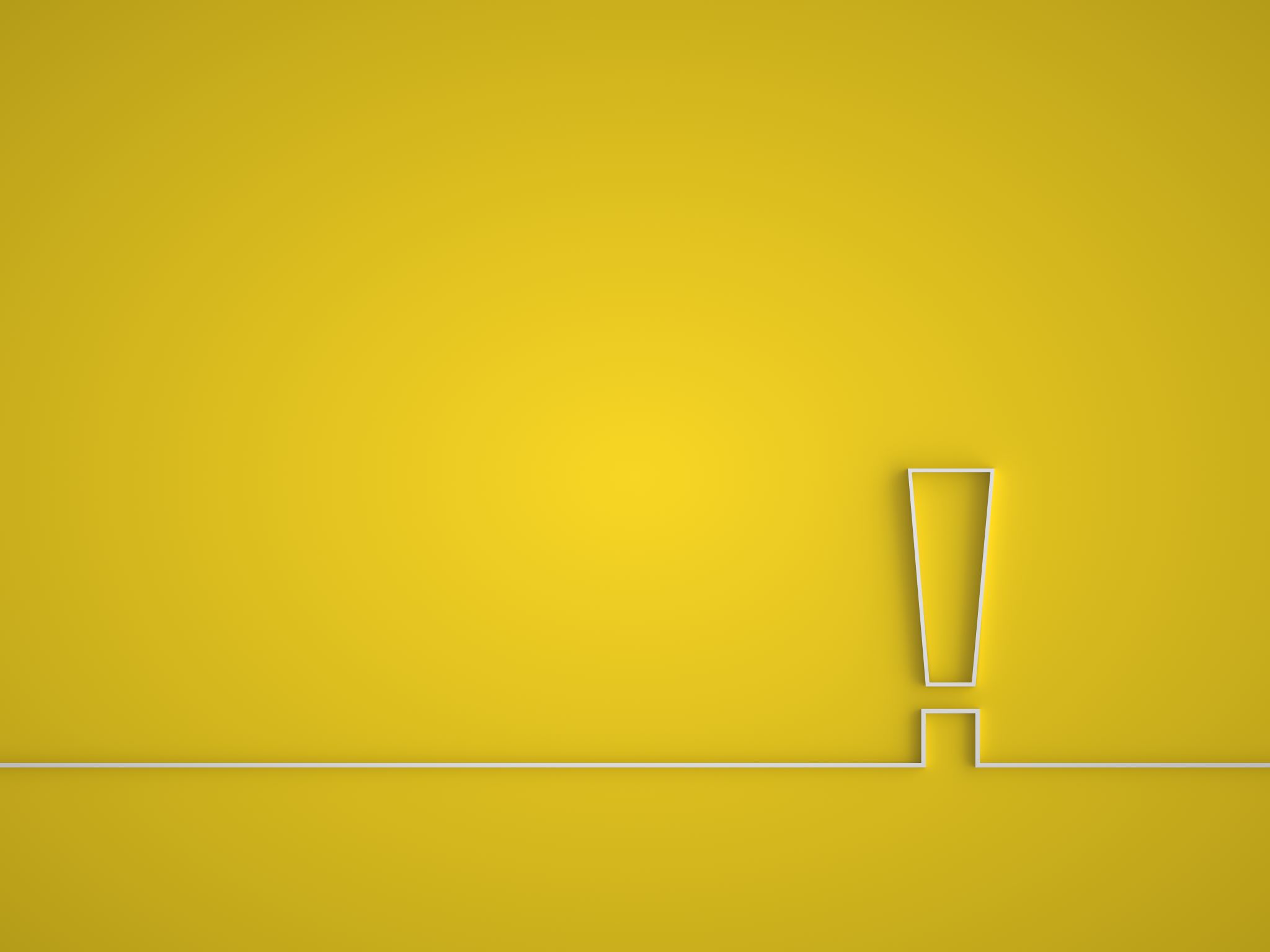 Stalking
Conduct directed at a specific person that is unwanted, unwelcomed, or unreciprocated and that would cause a reasonable person to fear for his/her safety, the safety of others, or to suffer substantial emotional distress.
Examples of stalking can include: 
Unwanted calls/texts, 
Unwanted gifts, 
Virtual stalking through social media apps, 
Showing up at locations that you are without invitation, 
Surveillance, etc.
Stalking = 2 or more incidents
How is sexual violence defined?
Sexual violence is defined as a continuum of conduct, that includes sexual assault, non-forcible sex acts, dating, intimate partner, and relationship violence, stalking, as well as aiding acts of sexual violence.
Non-forcible sex acts are sex acts where consent is not relevant and are defined as statutory offenses such as statutory rape and incest (see MinnState Policy and Procedure 1B.3 and 1B.3.1).
Sexual Assault is an actual, attempted, or threatened sexual act with another person without that person’s affirmative consent.
Involvement without consent in any sexual act where there is force (expressed or implied) or use of duress or deception upon on the victim.  Commonly referred to as date or acquaintance rape.  
Sexual assault also includes coercing, forcing or attempting to coerce or force sexual intercourse or sexual act on another person. 
Involvement in any sexual act when the victim is unable to give consent.
Intentional and unwelcome touching of a person’s intimate parts (primary genital area, groin, breasts, buttocks, inner thigh) or coercing, forcing, or attempting to coerce or force another to touch a person’s intimate parts.
Offensive sexual behavior directed at another such as indecent exposure or voyeurism 
Indecent exposure is displaying your breasts, buttocks, primary genital area or those of another. 
Voyeurism is easiest described as watching or viewing without another’s knowledge or consent.
How is sexual assault Defined?
[Speaker Notes: Duress: threat of harm to compel a person to do something he/she doesn’t want to do
Coercion:  extreme example: pointing a gun to another’s head and saying do this or you die.  More common example, using persuasion, intimidation, or urging someone on.]
Consent is informed, freely given and mutually understood willingness to participate in sexual activity expressed by clear, unambiguous, and affirmative words or actions. 
It is the responsibility of the person who wants to engage in sexual activity to ensure that the other has consented to engage in that activity.
Consent must be present throughout the entire sexual activity and can be revoked at any time.
If the complainant is mentally or physically incapacitated or impaired so that the complainant cannot understand the fact, nature, or extent of the sexual situation, there is no consent.  This includes conditions due to alcohol or drug consumption or being asleep or unconscious.
Lack of protest, absence of resistance, or silence alone does not constitute consent.   Past consent of sexual activities does not imply ongoing future consent.
Affirmative Consent
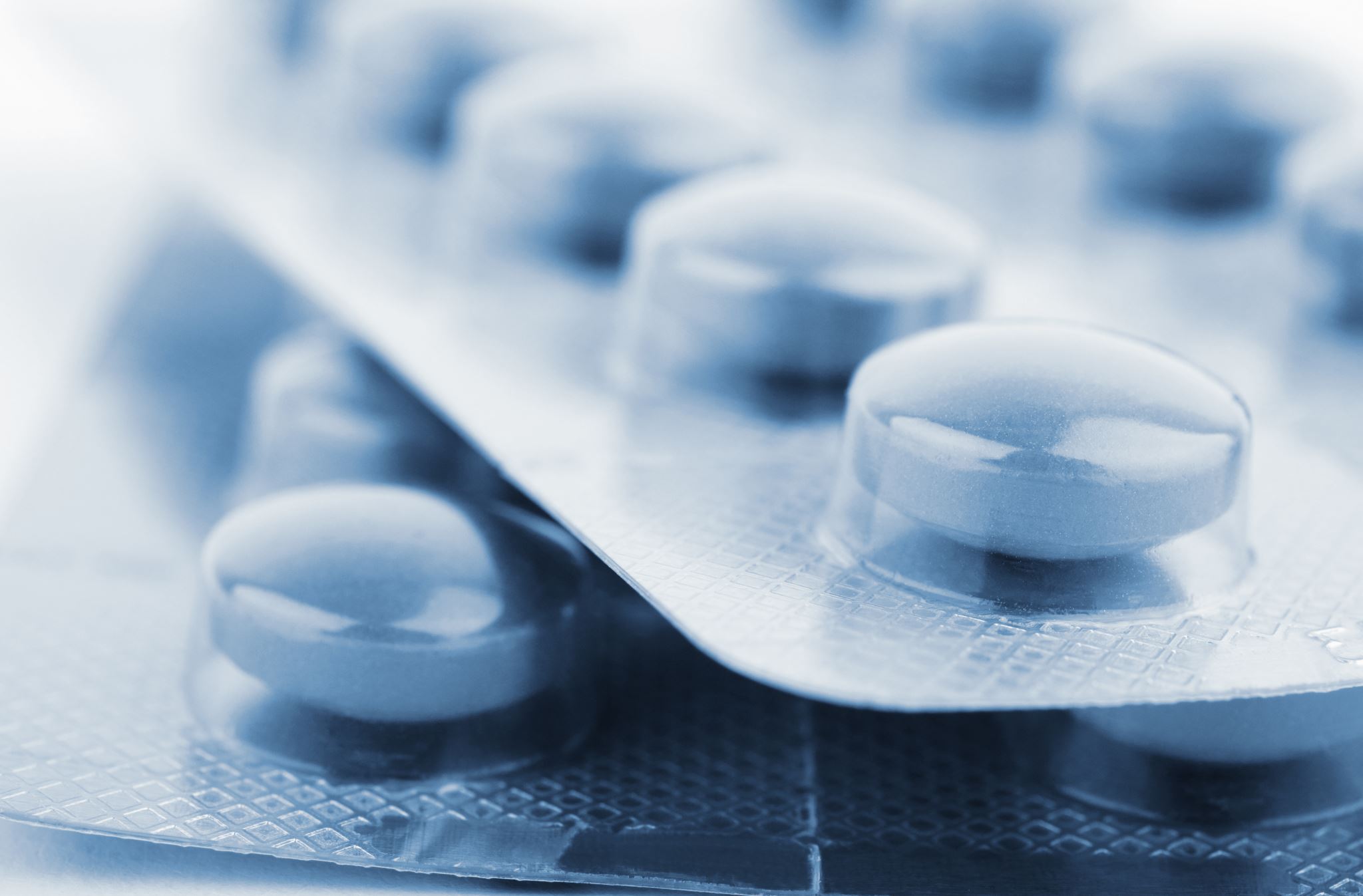 Drug Facilitated Sexual Assault
On college campuses, the use of alcohol is the #1 substance that plays a factor in sexual assault as it lowers inhibitions, reduces person’s ability to resist, and can prevent memory formation.
This is defined as the use of drugs and/or alcohol to compromise an individual’s ability to consent.
This can occur by either
(1) taking advantage of someone’s voluntary use or 
(2) intentionally forcing the victim to consume drugs or alcohol with or without their knowledge
Under Minnesota State policy, it is not a defense for the Respondent to claim intoxication.
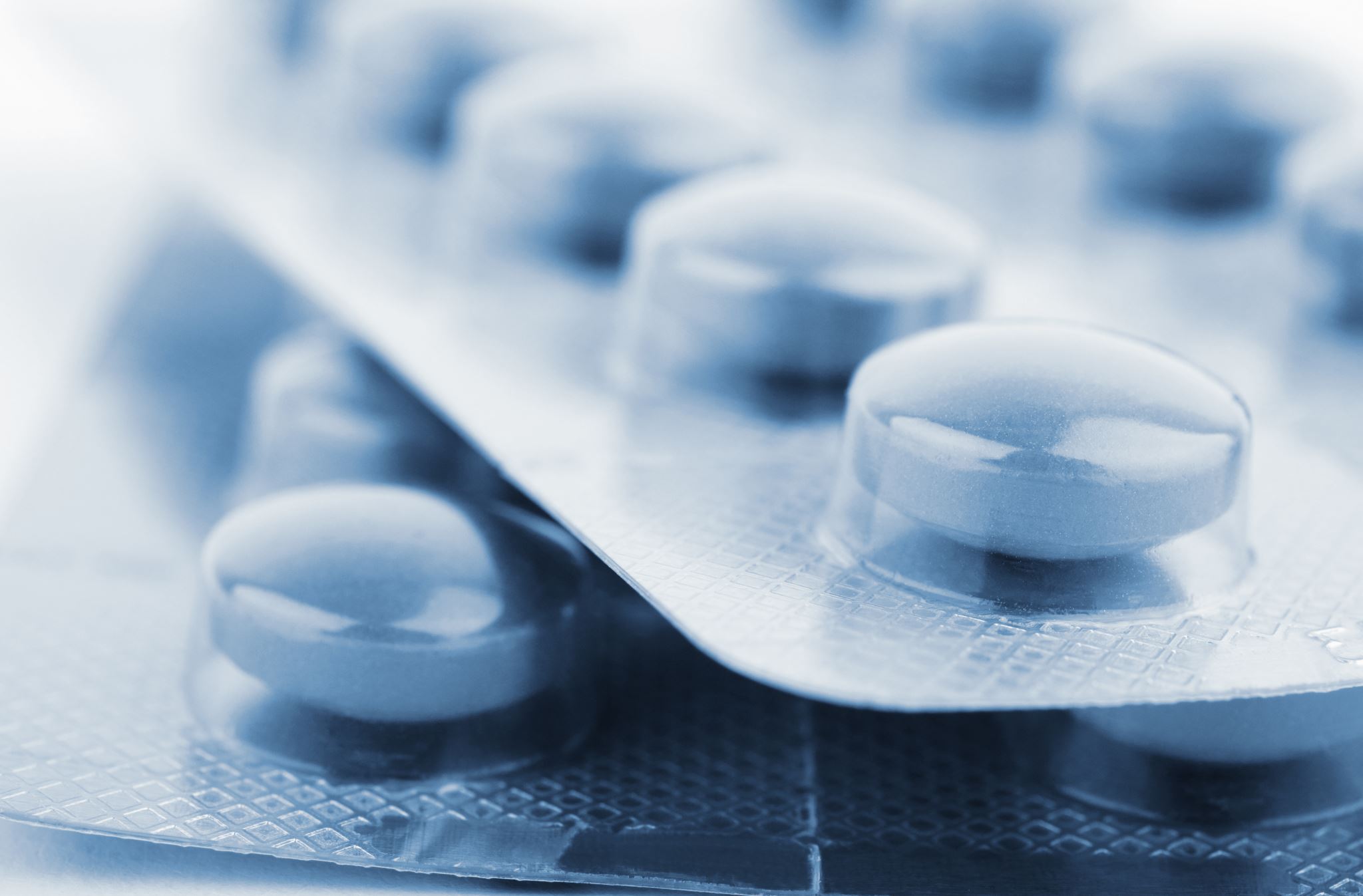 Drug Facilitated Sexual Assault
Coercing or pressuring someone beyond their comfort zone to ingest more drugs or alcohol or different substances than they are comfortable with.
Ignoring or refusing to help someone who says they’ve had too much to drink or is having a negative drug experience and needs help.
Initiating sexual contact with someone because they are intoxicated, and less likely to resist.
Refusing to tell someone what is in their drink or the type of dosage of drug they are ingesting.
Discussion
How would you describe affirmative consent to a student?
Conduct on the basis of sex that occurs in a SMSU program or activity in the United States that meets one or more of the following:
Involves an employee of the University conditioning the provision of an aid, benefit, or service of the recipient upon their participation in unwelcome sexual conduct; or
Involves unwelcome conduct determined by a reasonable person to be so severe, pervasive AND objectively offensive that it effectively denies a person equal access to the University’s education program or activity; or 
Involves an act or acts of sexual assault, dating, intimate partner, or relationship violence, or stalking
Title IX Sexual Harassment
Non-Title IX harassment (Discriminatory Harassment)
Verbal or physical conduct directed at a person because of their protected class that is sufficient severe, pervasive, OR persistent to have the purpose or effect of creating a hostile work or educational environment.
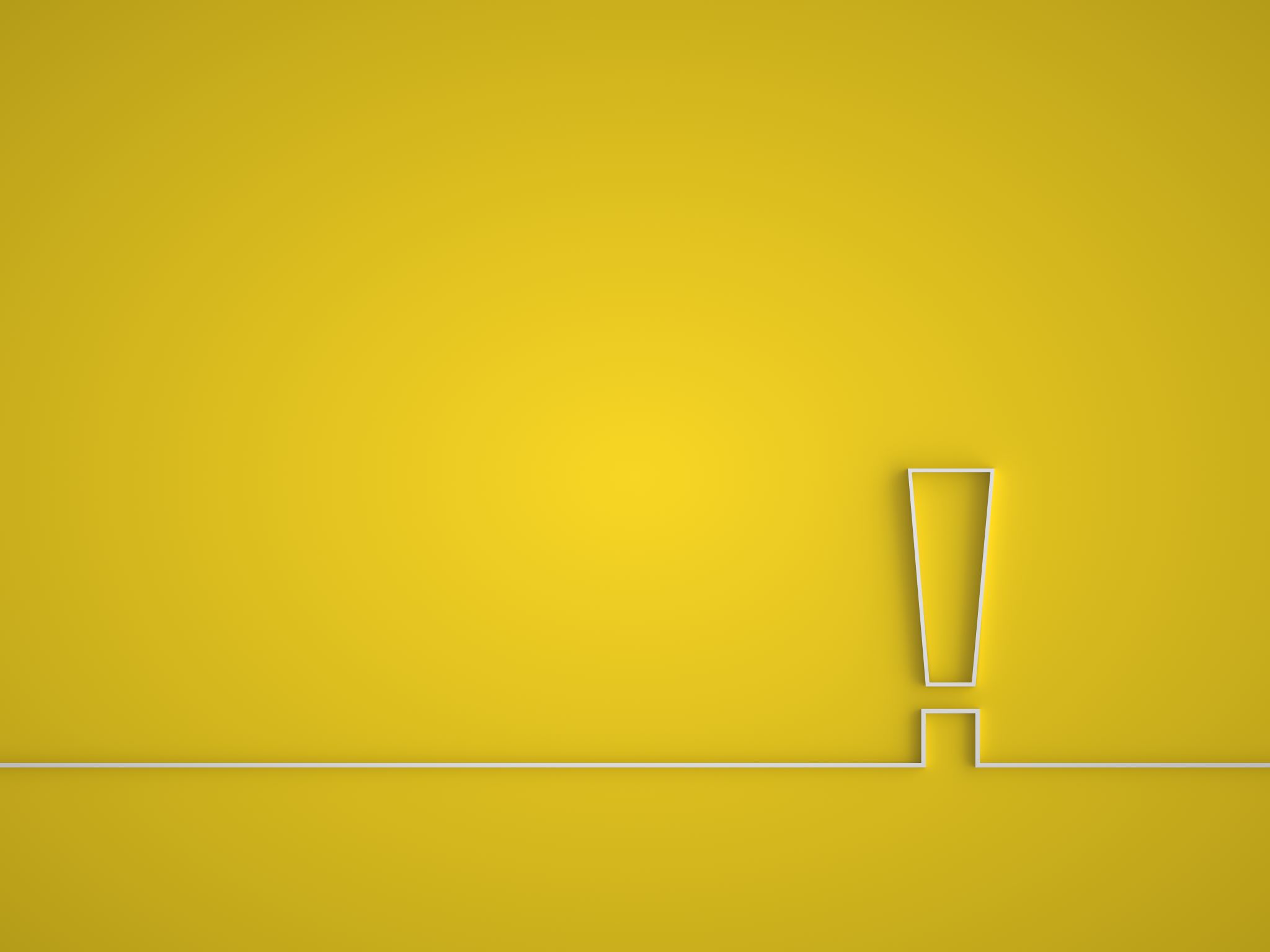 Is it a title ix issue or not?
The distinction between Title IX Sexual Harassment and Non-Title IX Harassment is one determined by the Title IX Office.  
The Title IX Coordinator will determine whether a complaint should be processed under the 1B.3 procedure for Sexual Violence OR under the 1B.1 procedure for discrimination.
YOU SHOULD take the report, support the student by making sure they are safe, provide the NHCC info, and other assistance as needed, and complete your report.
Contacting the Title IX Coordinator is ALWAYS welcome.
These are the following reporting options:
Report to the Title IX Coordinator or Deputy Coordinators on campus (Founders Hall)
Report to University Public Safety
Report to Marshall PD
Make a confidential report by reporting to:
Licensed counselor in the Mental Health Counseling Center
Medical professional in Health Services
New Horizon’s Crisis Center (Founders Hall, 1st floor)
It is important to remember that the University process is separate from the Police process, and the survivor can choose to report to one, one or more, or none. 
Choosing what, when and how to report is up to the survivor.
What are the options for reporting?
Scenario A: Sam and Lin
YOU ARE REQUIRED to report any incidents that may be related to sexual violence, sexual harassment, or discrimination to the Title IX Coordinator, Dr. Erin Kline.
Under Title IX, there are two reporting options: informal and formal reports.  
An informal report does not initiate an investigation but entitles the victim to provision of supportive measures.
A formal report can only be made by the victim (or by the Title IX Coordinator) and initiates a formal campus investigation.
Reporting to Initiate a campus investigation
Review of your role in incident response
When a student reports an incident of sexual violence to you, you MUST:
Make sure the student is safe and dependent upon your role, inform them that you are a mandatory reporter.
Complete a CSA report. 
Connect the student with our NHCC advocate, if they agree.
Recommend that the student seek medical attention.
SUPPORT THE STUDENT(s) involved. This starts with believing them.
MAINTAIN PRIVACY 
Do not post about the situation on social media, talk about it to friends, family, or other individuals on campus.
The only people you discuss the matter with is the student themselves and the Title IX office.
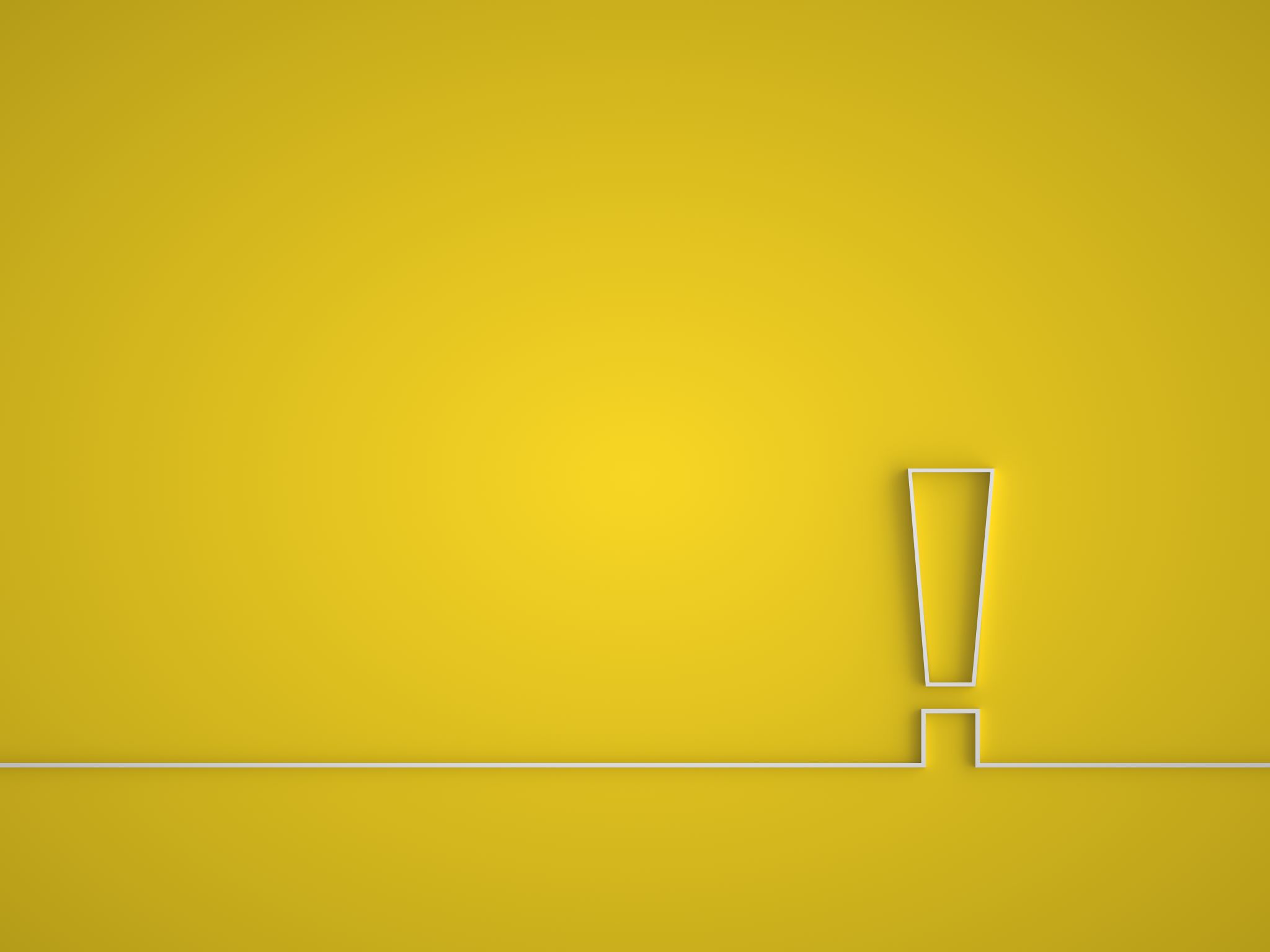 NSVRC recommendations for supporting survivors include the following:
Remain claim. You may also feel shocked, outraged or fearful, but showing these emotions may cause confusion or discomfort.
Believe the victim. Be clear that you believe the victim that an assault happened to them and be clear that it is not their fault. 
Give them control. Control was taken from them during the assault. You can empower the victim by giving them choses about what steps they want to take and try to avoid telling them what to do.
Encourage counseling and maintain privacy.
Supporting a Survivor: www.NSVRC.org
[Speaker Notes: chrome-extension://efaidnbmnnnibpcajpcglclefindmkaj/https://www.nsvrc.org/sites/default/files/2017-10/friends_and_family_guide_final.pdf]
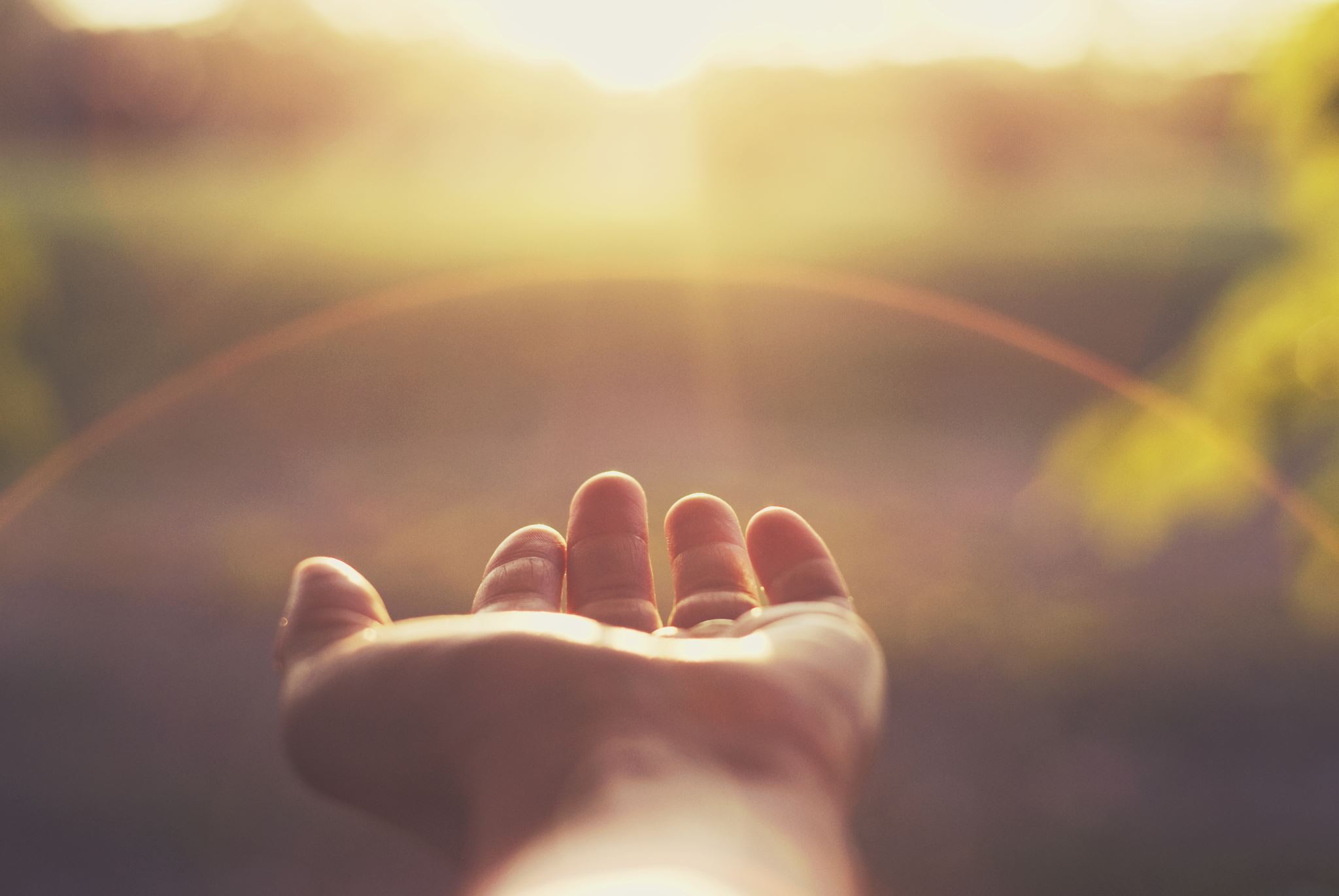 Vicarious Trauma
Vicarious trauma has also been described as compassion fatigue or secondary traumatic stress. Figley (1995) suggest this experience is the result of exposure to the traumatic experiences of others. 
Some recommendations on how to address and potentially prevent vicarious trauma include the following:
Awareness of your needs, emotions and limits.
Balance between our work, leisure time and rest.
Connection to ourselves, to others, and to something greater (in other words, spirituality) (http://www.nsvrc.org/projects/sane-sustainability).
Scenario B: Ryan and Sara
Complete your report: Who, What, where, when
Complete the CSA report:
Seek permission of the student to include their name in the CSA report.
Include identifying information of the complainant and the respondent (if known).
Date the alleged incident occurred.
Location where the alleged incident occurred (address, residence hall, or other identifying info).
Provide a brief description of what happened.
Informal Process
Informal resolution is only available for Title IX complaints involving students. 
If an employee is the Respondent, it is not an option. 
Involvement by all parties must be voluntary.
Informal resolution is not a disciplinary process, but rather, a facilitated conversation with the parties intended as an opportunity for the Respondent to accept responsibility for the harm caused, and for the parties to come to some kind of mutual agreement on how to proceed.
Settlement Agreement – typically includes agreement regarding no contact, sometimes includes agreement on times the parties will use fitness center, dining hall, etc.
Prior to reaching settlement agreement, either party can withdraw from this process and request to utilize the formal process.
Formal Process
Under this process, Title IX will:
Determine campus jurisdiction.
Conduct fact finding interviews of the Complainant, Respondent, and any witnesses.
Gather other relevant evidence
Draft investigative report
 Refer the matter for a formal hearing by the Office of Administrative Hearings
The ALJ will conduct a live hearing and at the conclusion will issue a written recommendation 
The written recommendation will be sent to campus decisionmaker who will determine whether campus policy has been violated and if so, determine appropriate sanctions.
More about the formal process
Formal complaint required to initiate a campus investigation
Requires balancing the of rights of Complainant and Respondent regarding implementation of supportive measures. 
Respondent is entitled to supportive measures as well.
Respondent is entitled to the presumption that they are not responsible for the alleged conduct until such a determination has been made at the conclusion of the process.
Each party is to be provided a copy of the evidence prior to the completion of the investigative report and receives 10 days to submit a written response to the Investigator.
Both parties must receive the final investigative report at least 10 days prior to the formal hearing for review and written response.
Respondent is entitled to an advisor at the formal hearing for both Complainant and Respondent. If they do not have one, the University must provide one.
Respondent’s advisor at the formal hearing may conduct cross-examination on behalf of the Respondent.
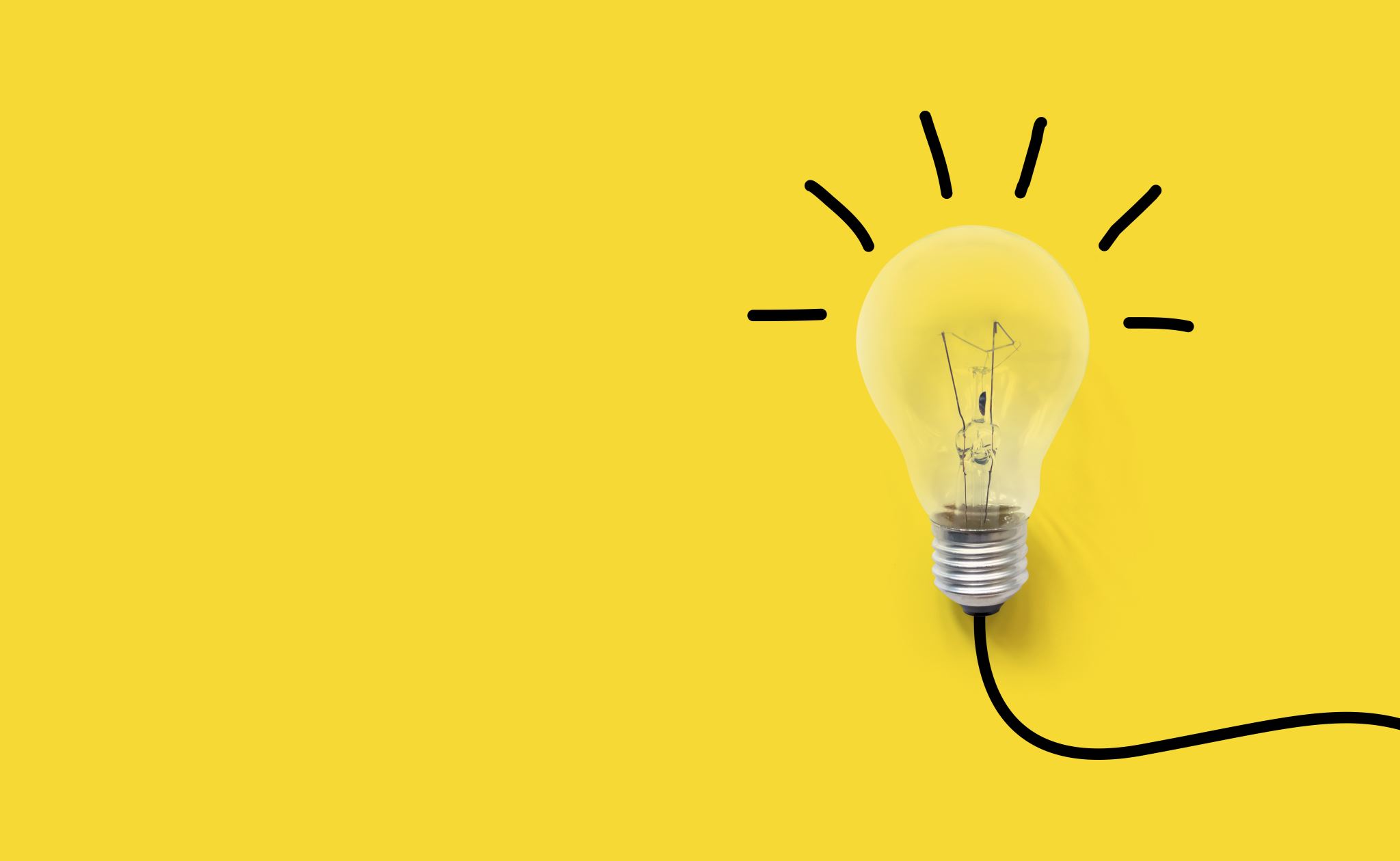 Possible Consequences
Internal disciplinary action
A finding of policy violation can result in suspension or expulsion of a student or suspension or termination of an employee.
Civil lawsuit
Criminal record
Where is the Title ix office?